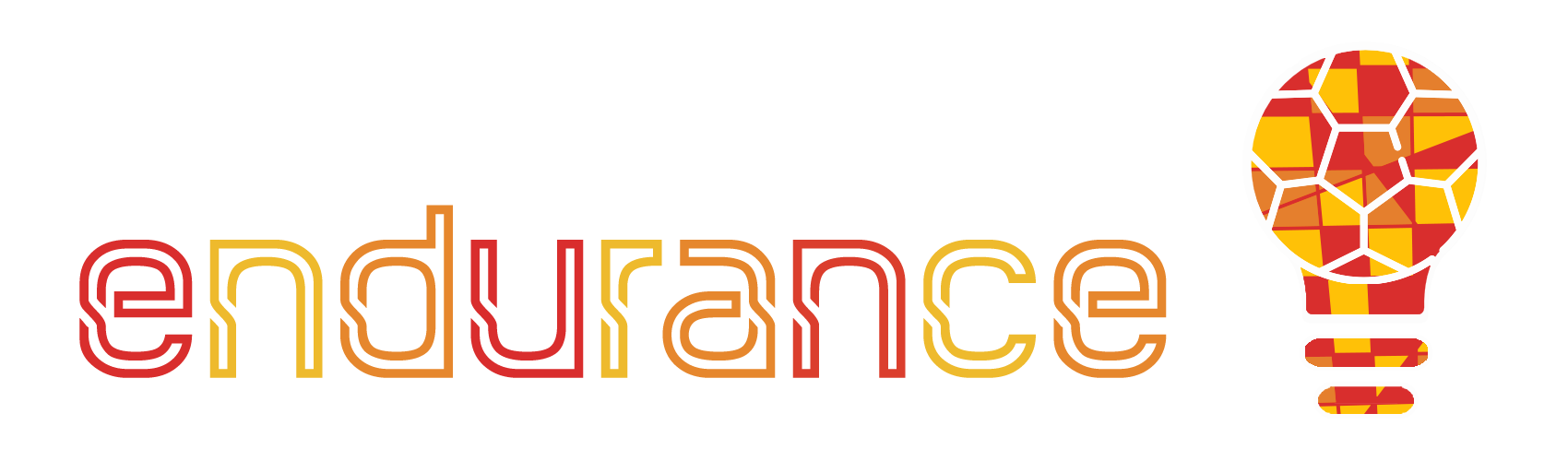 ДИГИТАЛНИ УМЕНИЯ
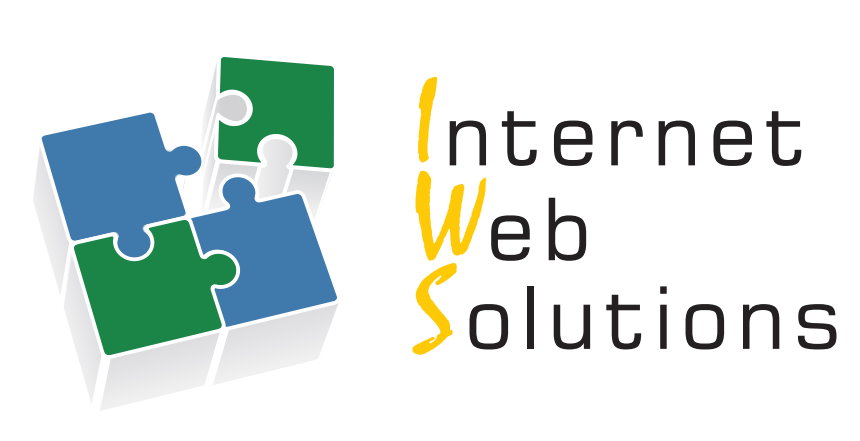 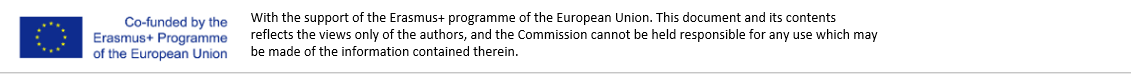 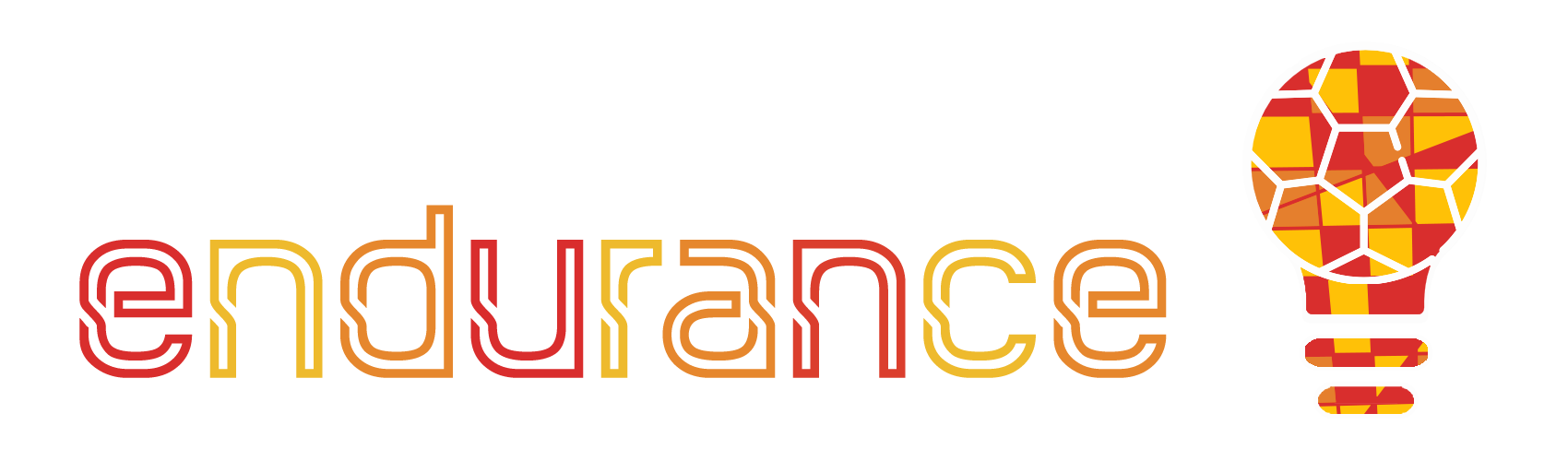 1. Дигитални умения в спорта
1.1 Защо дигиталните умения имат значение в спортното предприемачество 
Дигитализацията промени играта за спортния бизнес завинаги. Спортни клубове, треньори на свободна практика и федерациите вече не се конкурират помежду си, както през последните десетилетия. Сега новите конкуренти са предимно дигитално базирани и използват социални медии, видео стрийминг и игри.
Предприемачи, федерации и спортните клубове трябваше да се адаптират към това неочаквано принудително затваряне на спортни центрове, за да не загубят работата си. Предприемачите се възползваха от възможността да формират нов начин за предоставяне на своите услуги онлайн. Дигиталните умения са от съществено значение за бъдещите предприемачи в спортната сфера, защото усъвършенстване на основните дигитални умения проправя пътя за развитието на бъдещата им кариера.
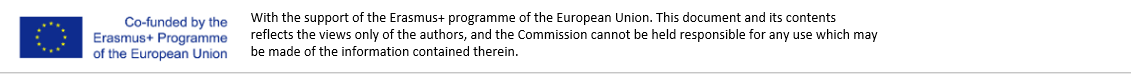 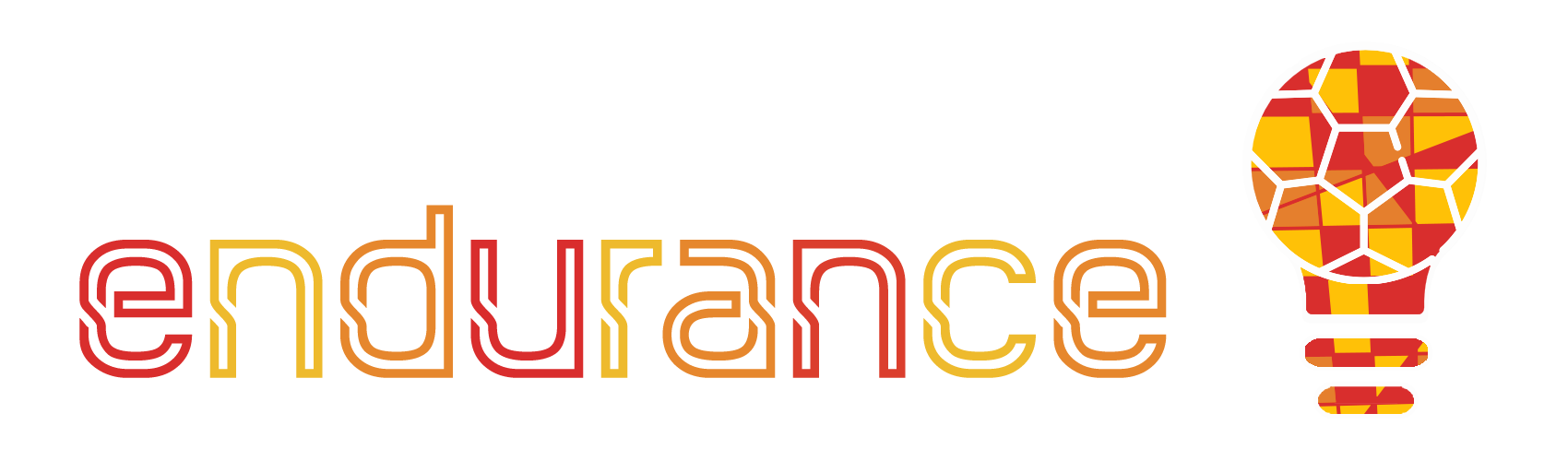 1. Дигитални умения в спорта
1.2. Дигитално приемане на спортни тренировки (пандемия Ковид-19)
По време на пандемията от Covid-19, някои от спортните клубове бяха принудени да затворят. Пандемията доведе до голяма промяна в ежедневието на всеки, включително и на спортните организации. Спортни клубове, йога инструктори, учители по танци, лични треньори, групови фитнес треньори и т.н., успяват да използват уеб технологиите, за да предложат тренировъчни сесии на своите клиенти. Заседналият начин на живот, без физически упражнения поради пандемията може да има негативен ефект върху всеки човек. Ето защо, онлайн платформи като Zoom са толкова полезни и помогнаха на много треньори и спортисти да се адаптират в тази обстановка.
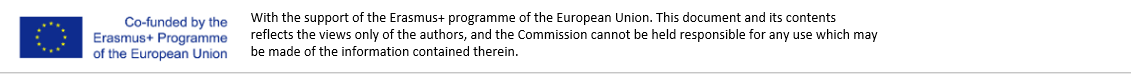 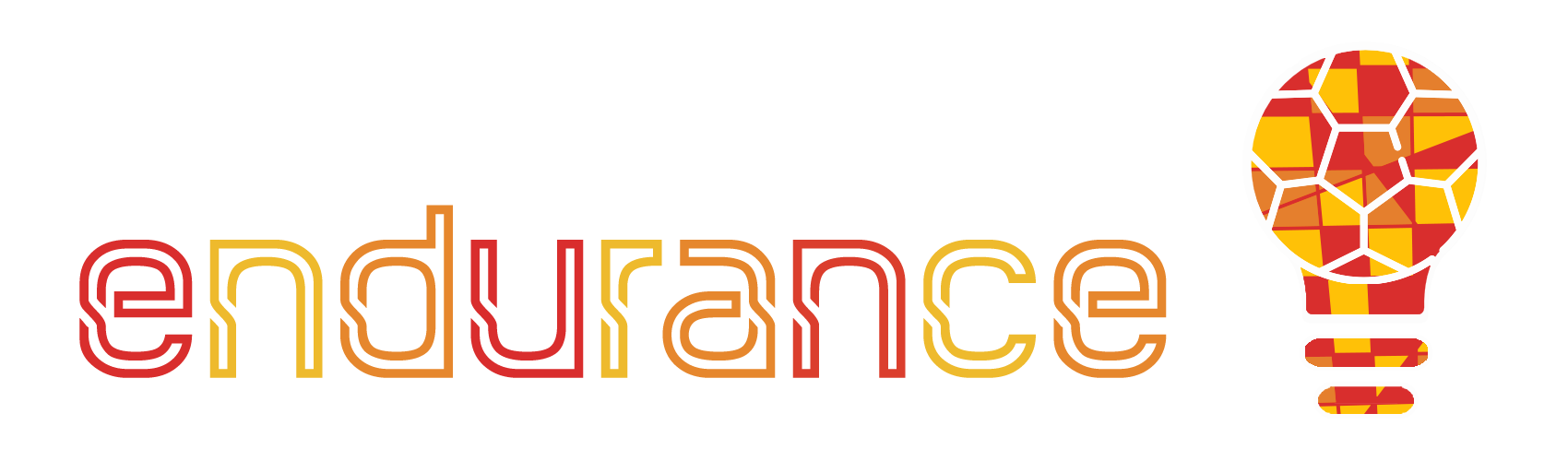 1. Дигитални умения в спорта
Ако планирате да провеждате онлайн класове, трябва да обърнете особено внимание върху вашата видео настройка: светлината, качеството на звука, съдържание, как създавате и кога публикувате и т.н. Цветовете играят важна роля, защото помагат на последователите да фокусират вниманието си върху вас. Нека вземем примера онлайн клас по йога: изборът на цветна постелка е по-добър от използването на черна или тъмна постелка, защото те не се открояват добре на видеоклипове, освен ако нямате цветен фон.
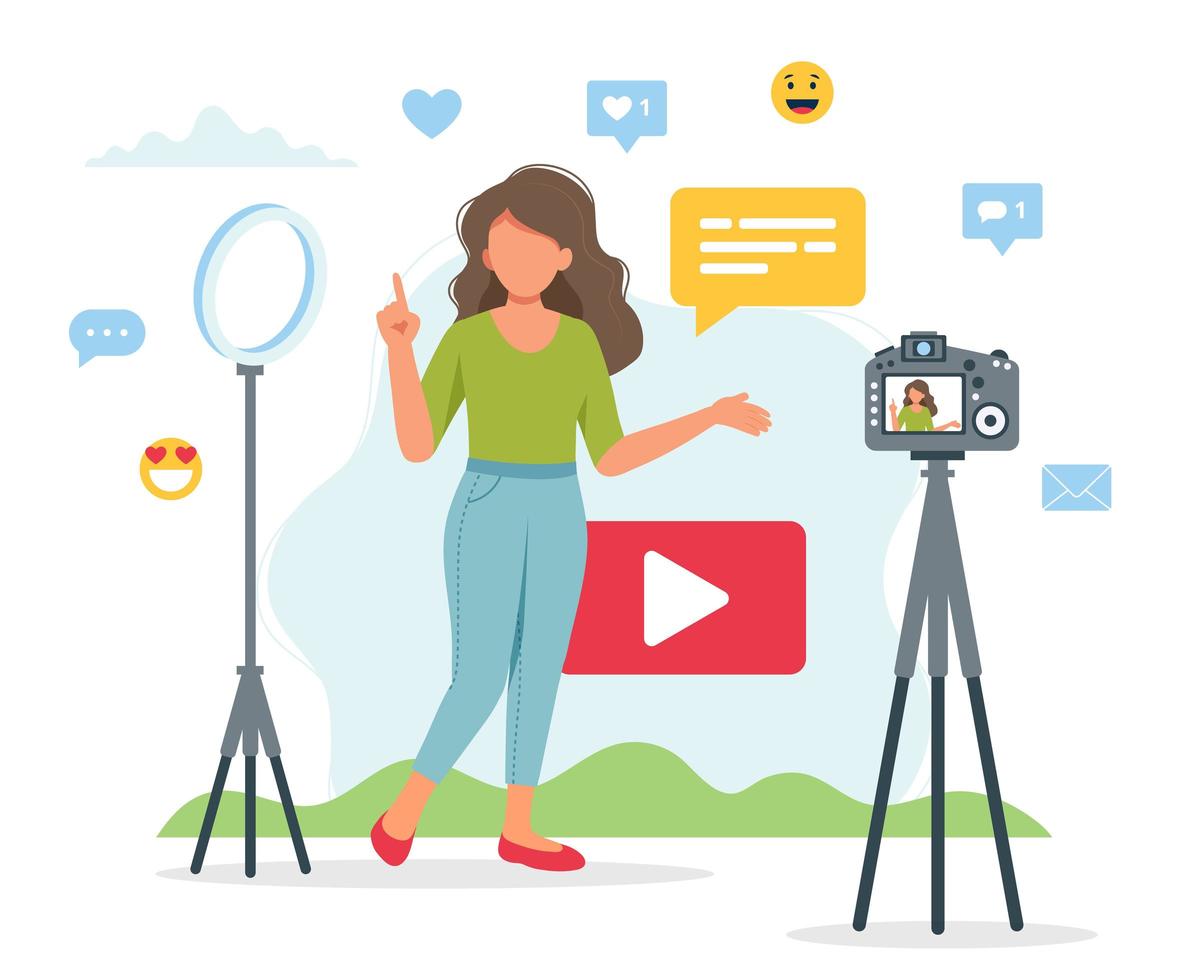 Друг важен съвет се отнася до светлината. Постарайте се да не е тъмно и сенчесто. Най-важното в онлайн класовете е може би звукът. Трябва да бъде перфектен, за да може класът да се проведе добре. Уверете се, че сте активирали споделянето на звук. За да избегнете фонови звуци, по-добре е вашите клиенти/ученици да заглушат микрофоните си по време на класа и да ги включат в края на урока за споделяне на коментари, отзиви, чувства и т.н.
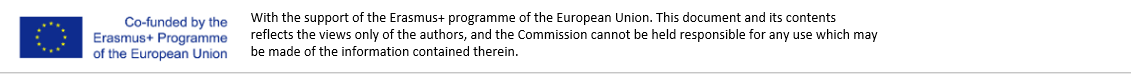 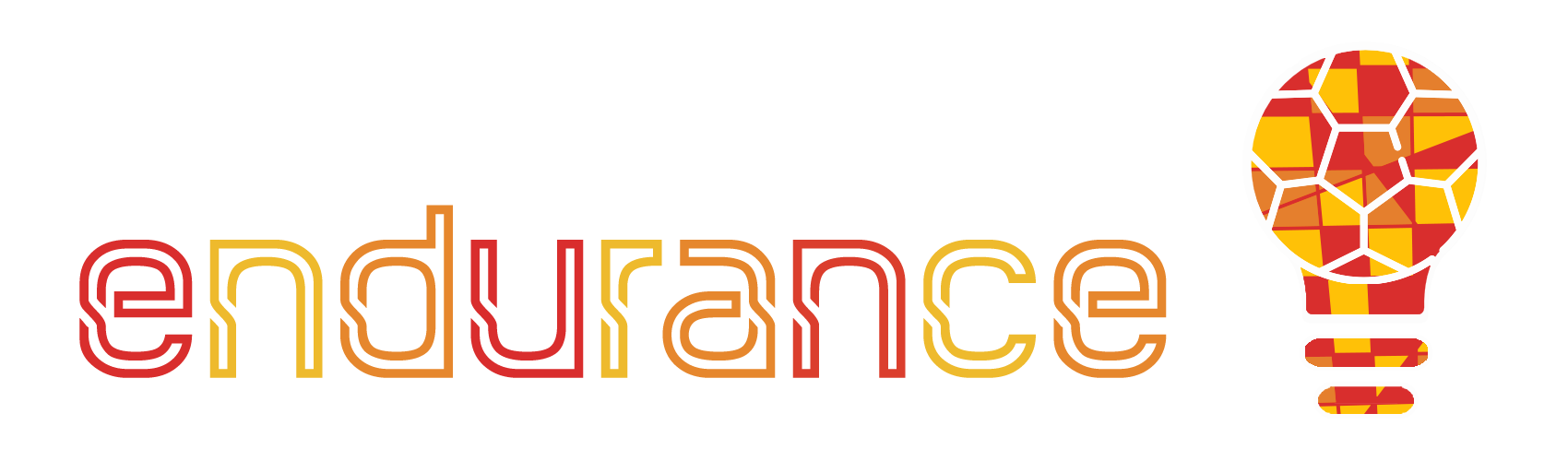 1. Дигитални умения в спорта
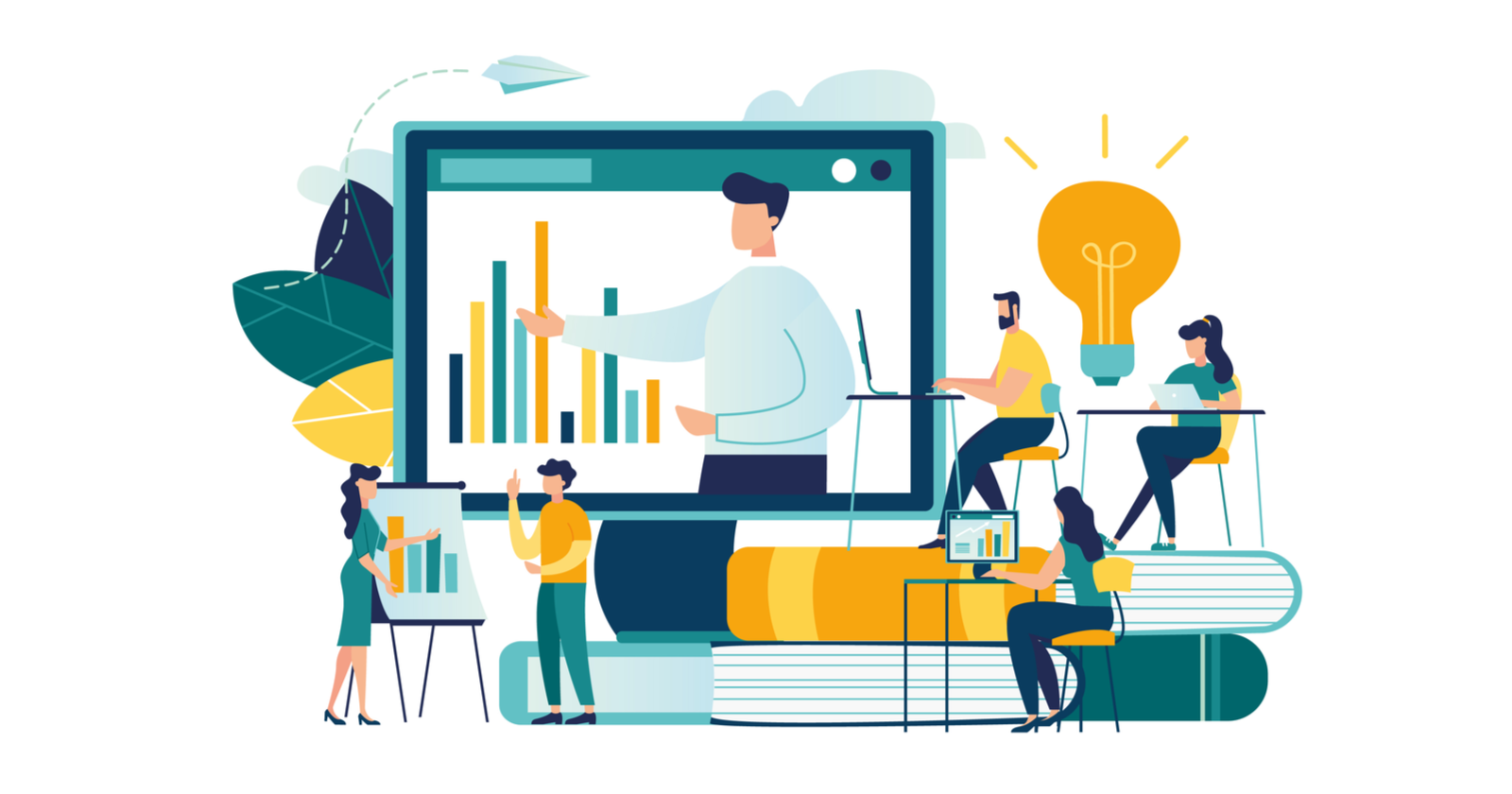 Ако преподавате от вкъщи, трябва да имате съдържание. Може да сложете дъска, където да запишете списъка с упражненията и програмата на урока, които да бъдат поставени на маса точно пред вас. Това представлява голяма подкрепа в онлайн класовете. Както споменахме, светлината е важна също. Винаги е добре да предпочитате естествената светлина да ви удря директно, а не отзад, за да не е тъмно или сенчесто видеото ви.
Ето и кратко ръководство на ZOOM: https://support.zoom.us/hc/en-us/articles/360029527911-Free-online-Zoom-training-webinars )
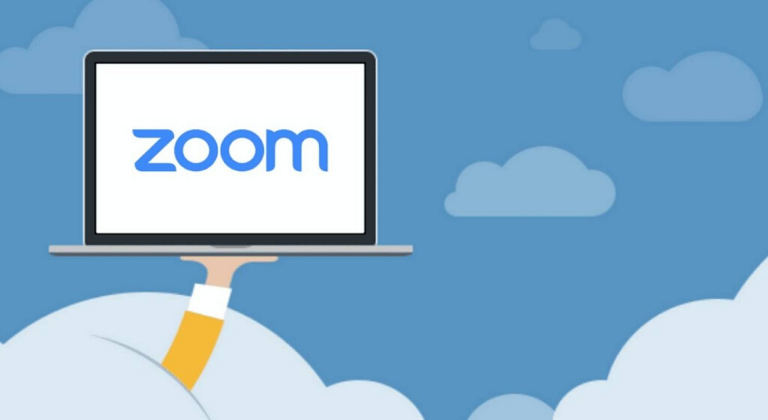 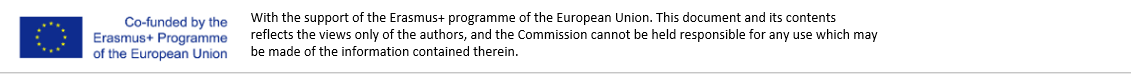 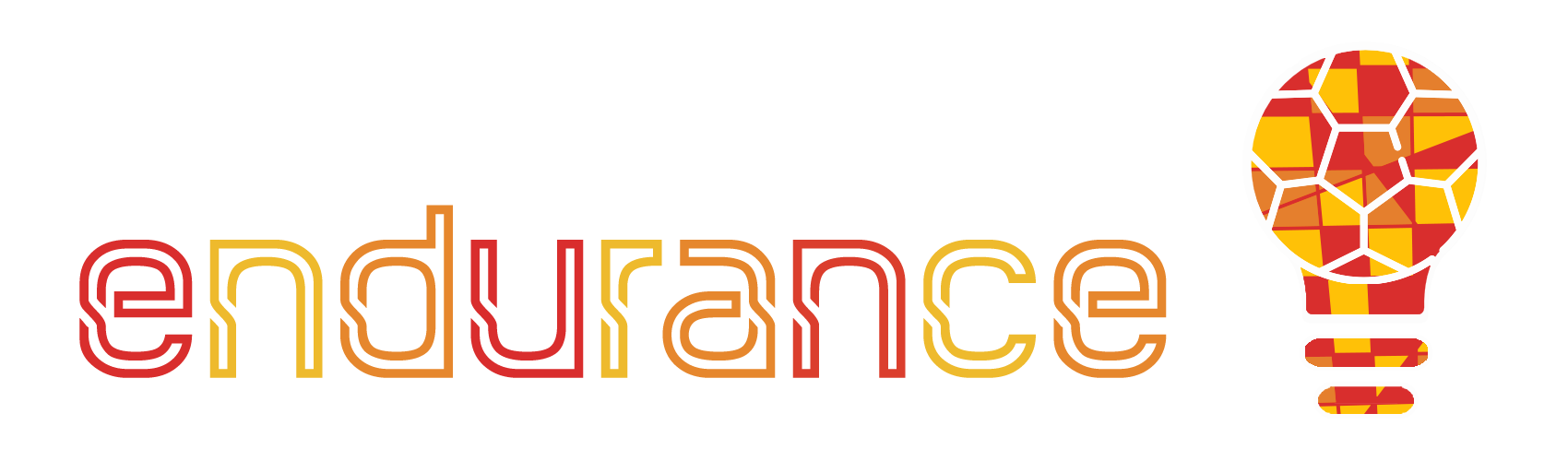 2. Ефективна онлайн комуникация.
Практически стъпки за онлайн видимост на вашия спортен бизнес.
2.1. Дизайн на уебсайт за вашето спортно предприятие.
Наличието на уебсайт е синоним на професионализъм. Хората тълкуват това като положителен знак. Звучи глупаво, но всички сме склонни да съдим за книгата по корицата. И ако спортният бизнес има добре поддържан уебсайт, това се приема за бонус. Ако искате да го направите сами, платформата „Wordpress“ може да бъде полезно решение за вас.
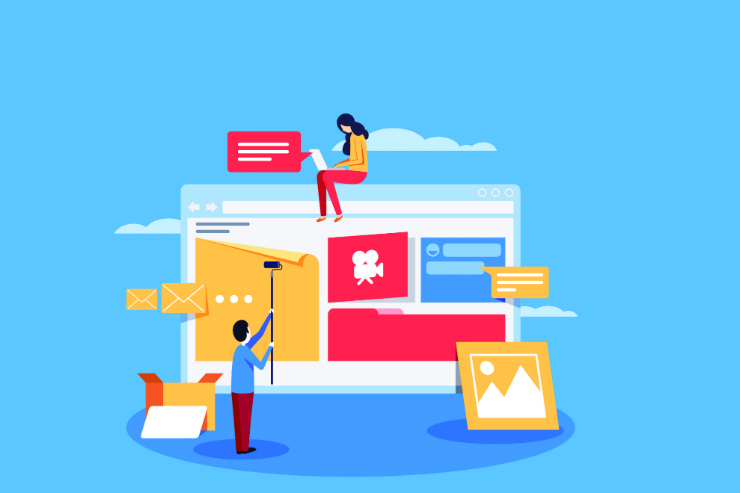 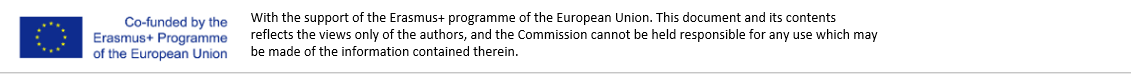 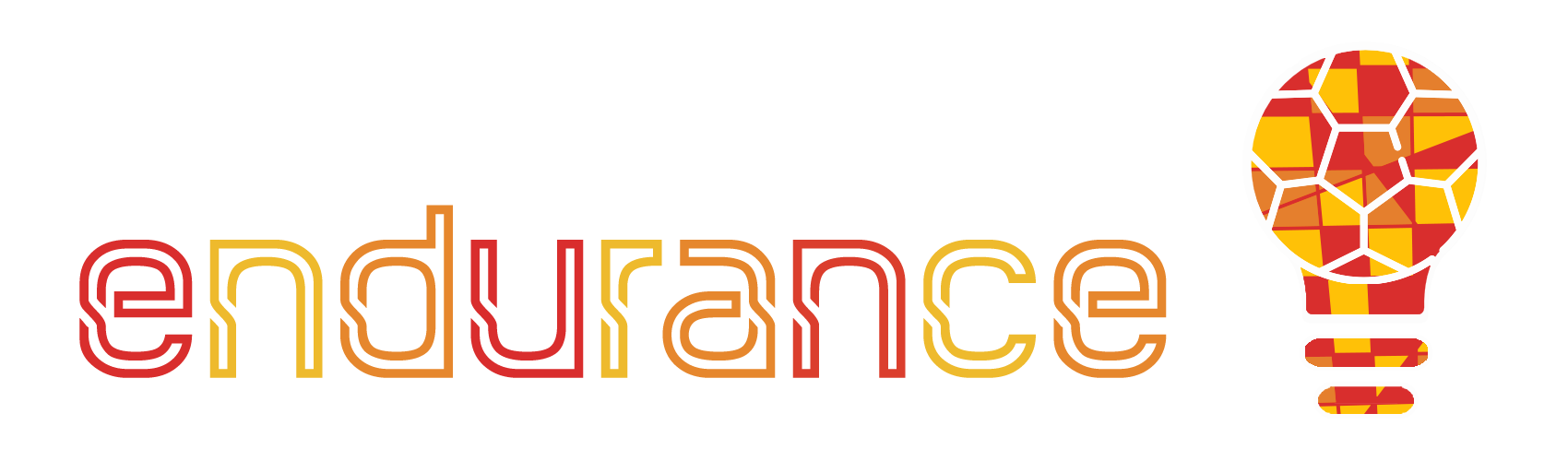 2. Ефективна онлайн комуникация.
Практически стъпки за онлайн видимост на вашия спортен бизнес.
WordPress (https://wordpress.com/) е онлайн система за управление на съдържанието, която ви позволява да създавате и редактирате уебсайт, блог. Ето и кратко въведение към системата: https://www.wpbeginner.com/
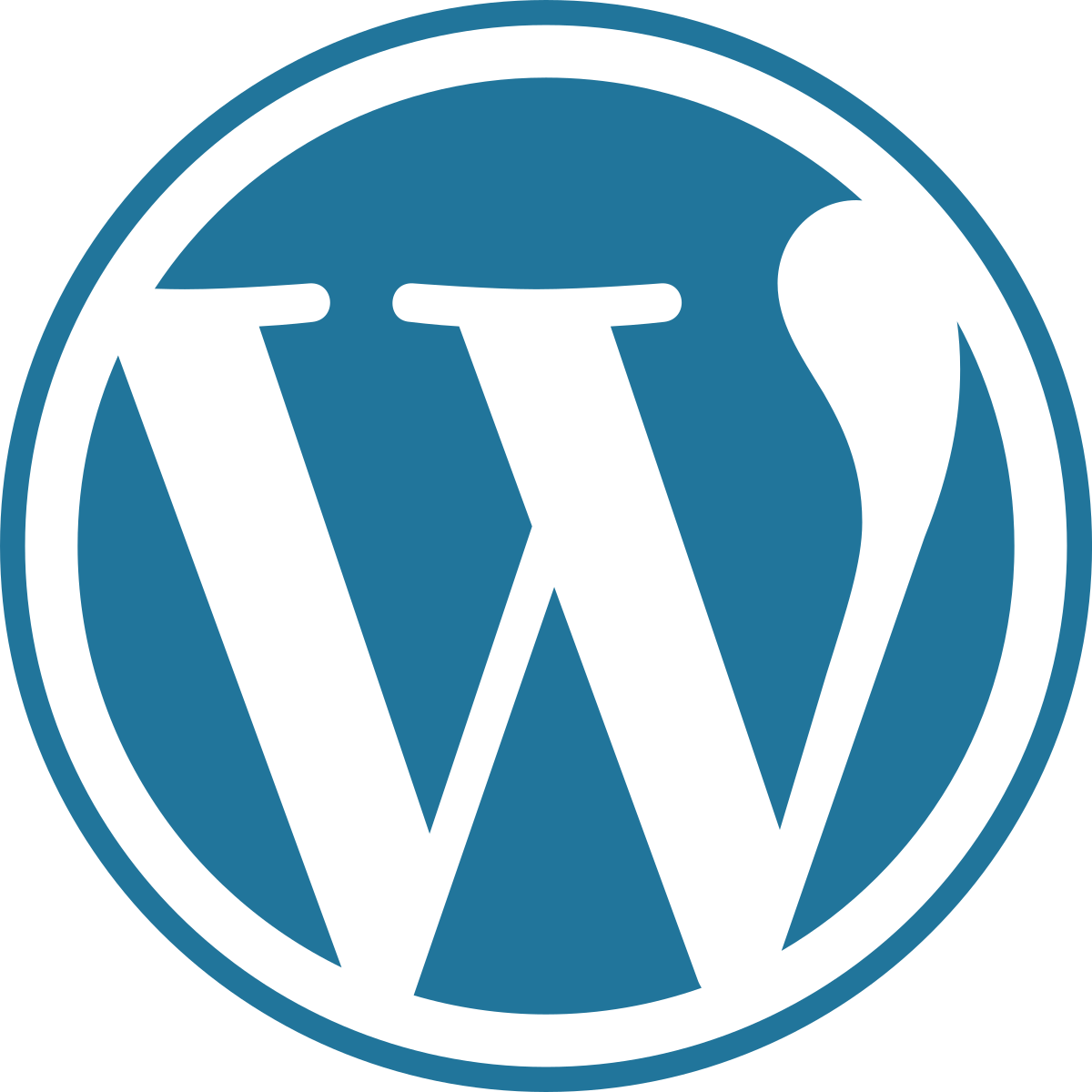 1) Изберете хостинг услуга. Сравнете различни планове и оферти и изберете този, който най-добре отговаря на вашия проект. За да може един хостинг да използва функциите на уеб достъп чрез браузър, той трябва да бъде свързан с домейн. Домейнът е уникалното име, дадено на уебсайт, така че всеки потребител да може да го намери.
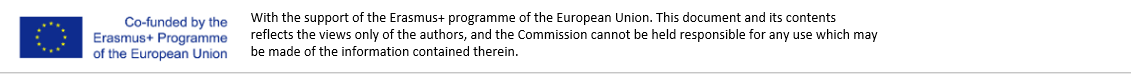 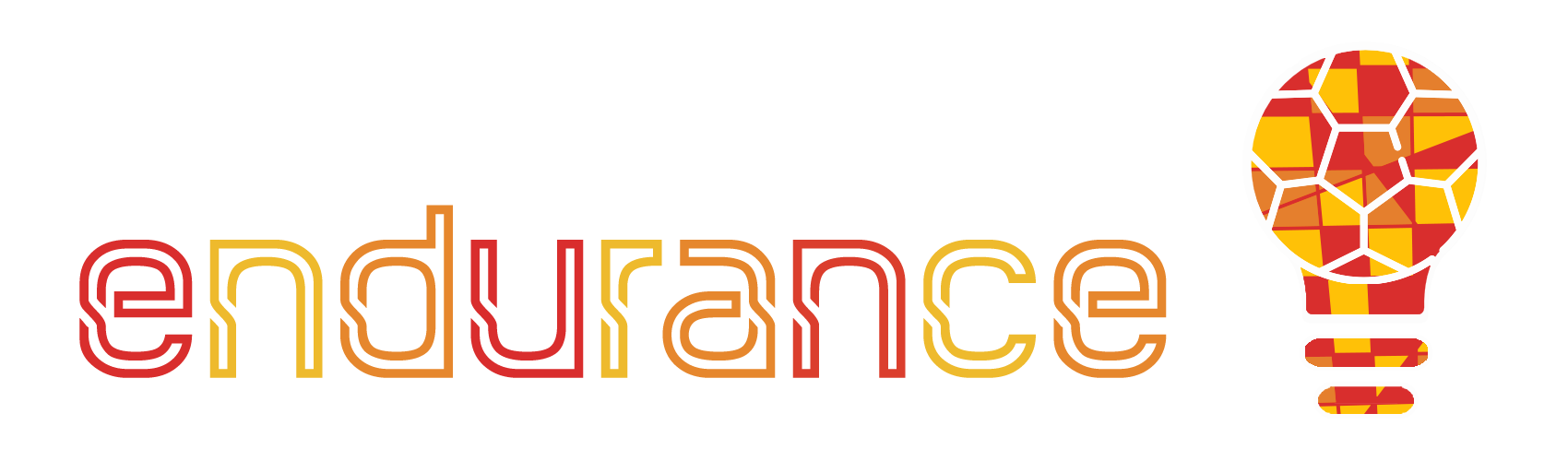 2. Ефективна онлайн комуникация.
Практически стъпки за онлайн видимост на вашия спортен бизнес.
2. Инсталирайте WordPress. Повечето хостинги ви позволяват да инсталирате WordPress автоматично. Отидете до контролния панел на сървъра и ще намерите опцията за автоматична инсталация. В случай, че не можете да го инсталирате автоматично, можете да го изтеглите от https://wordpress.org/ да получите достъп до файловия мениджър на вашия хостинг и да изберете домейна, където искате да го инсталирате.
3. Създайте база данни. Това ще ви позволи да запазите съдържанието, информацията и достъпа. Отидете в панела за управление, MySQL, Бази данни. Изберете име за тази база данни.
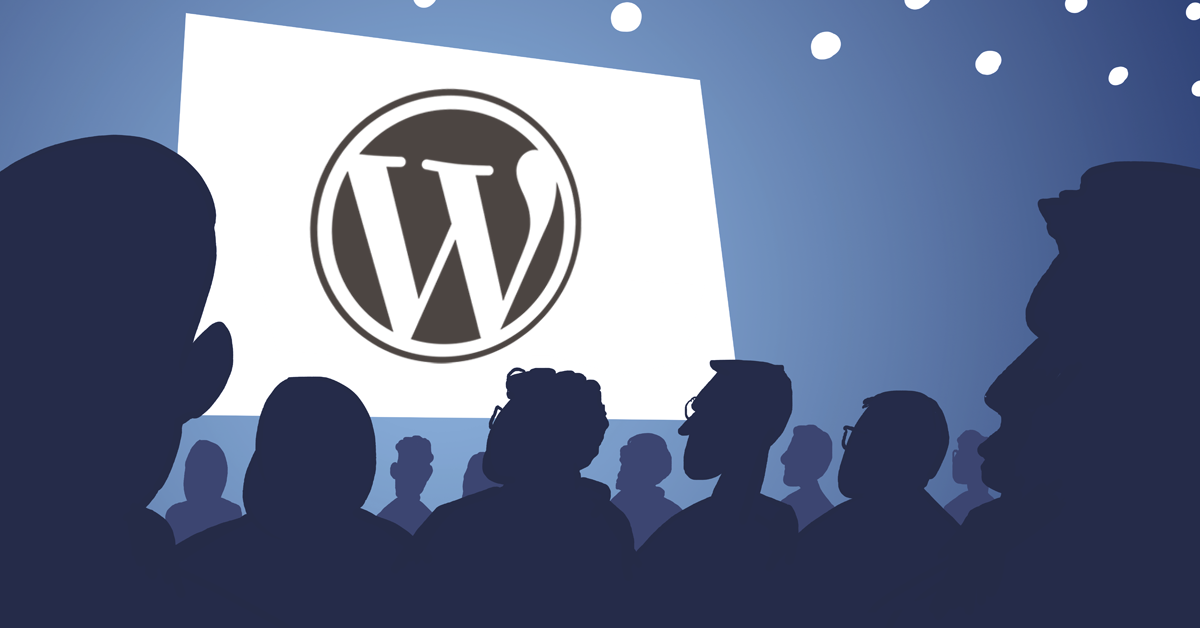 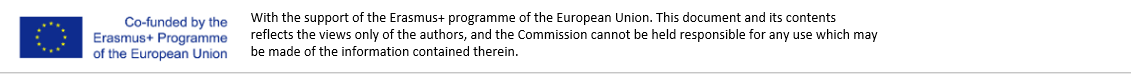 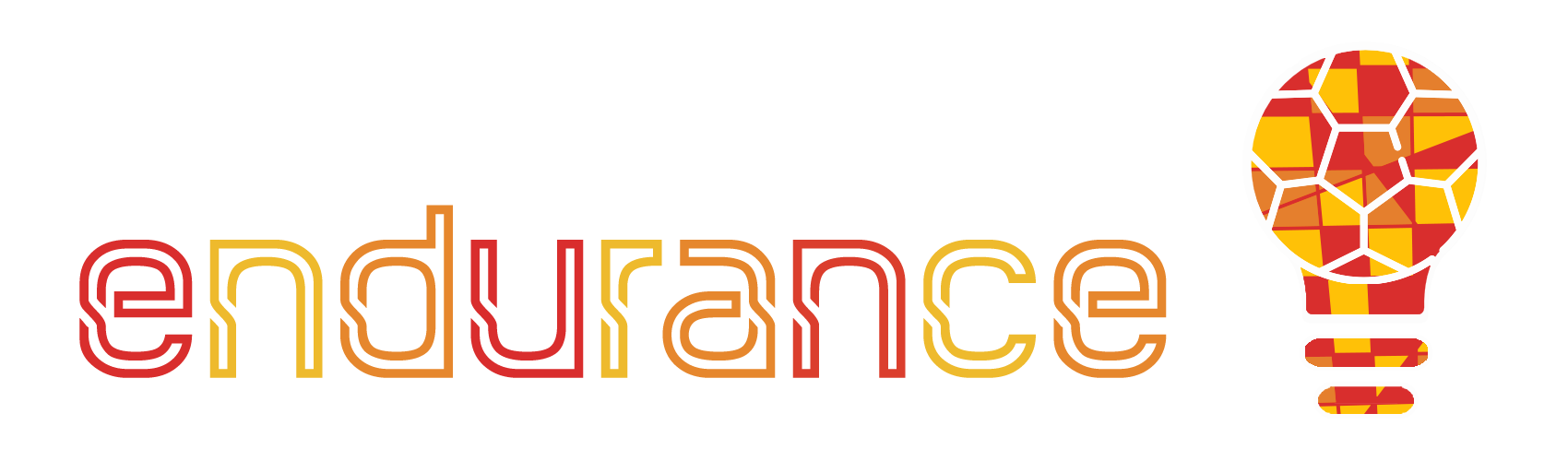 2. Ефективна онлайн комуникация.
Практически стъпки за онлайн видимост на вашия спортен бизнес.
4) Създайте потребител и го добавете към базата данни. Предоставете му целият достъп и му задайте сигурно име и парола. Отидете на „добавяне на потребител към базата данни“ и го свържете.Въведете URL адреса на вашия домейн заедно с "/wp-admin". Попълнете полетата и след това въведете потребителското име и парола.

5) WordPress вече е напълно инсталиран! В страничния панел ще имате опции за публикуване, шаблони, информация. Разгледайте този панел и всичките му възможности.
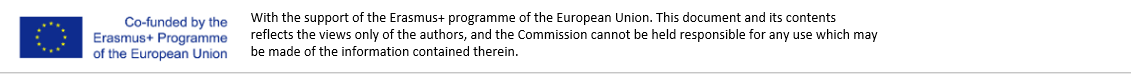 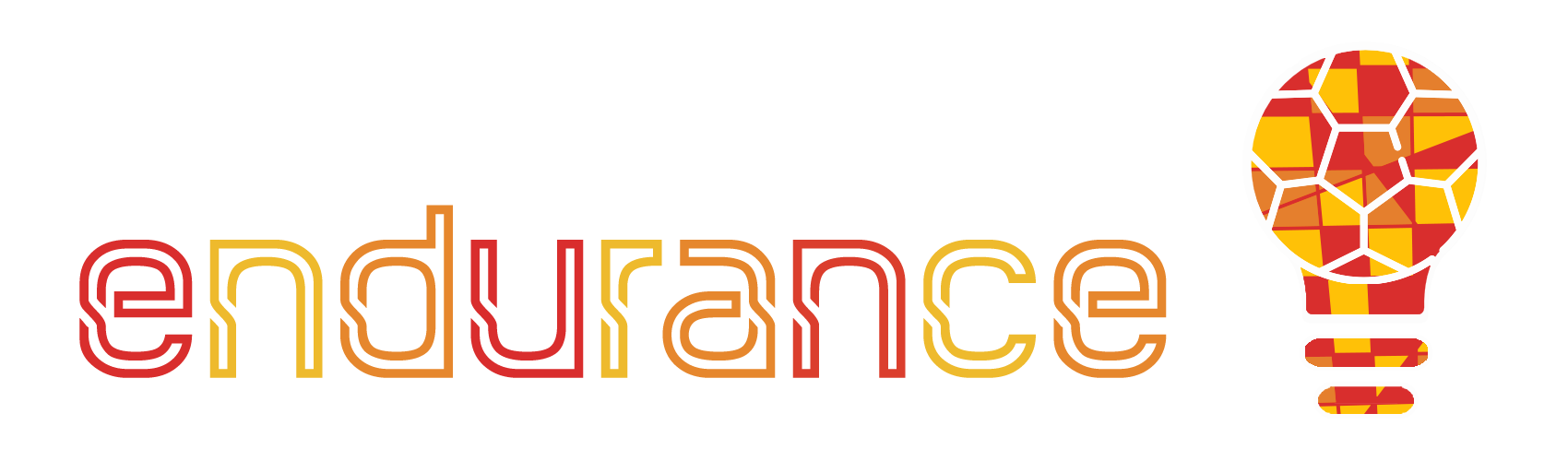 2. Ефективна онлайн комуникация.
Практически стъпки за онлайн видимост на вашия спортен бизнес.
2.2. Корпоративна идентичност
Следвайки тези стъпки, ще развиете представа за това, как бихте искали да изглежда вашият уебсайт. Ето няколко съвета за корпоративна идентичност:
- Стъпка 1: Брейнсторминг винаги помага;
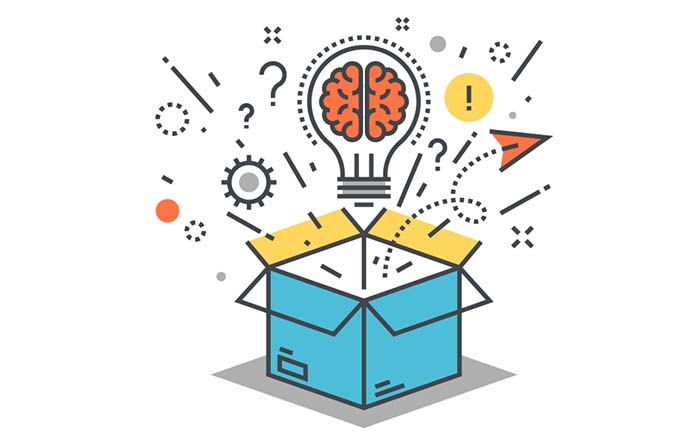 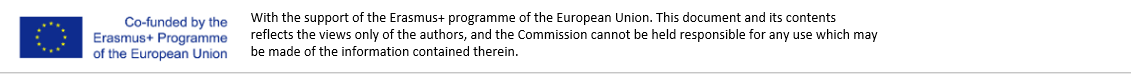 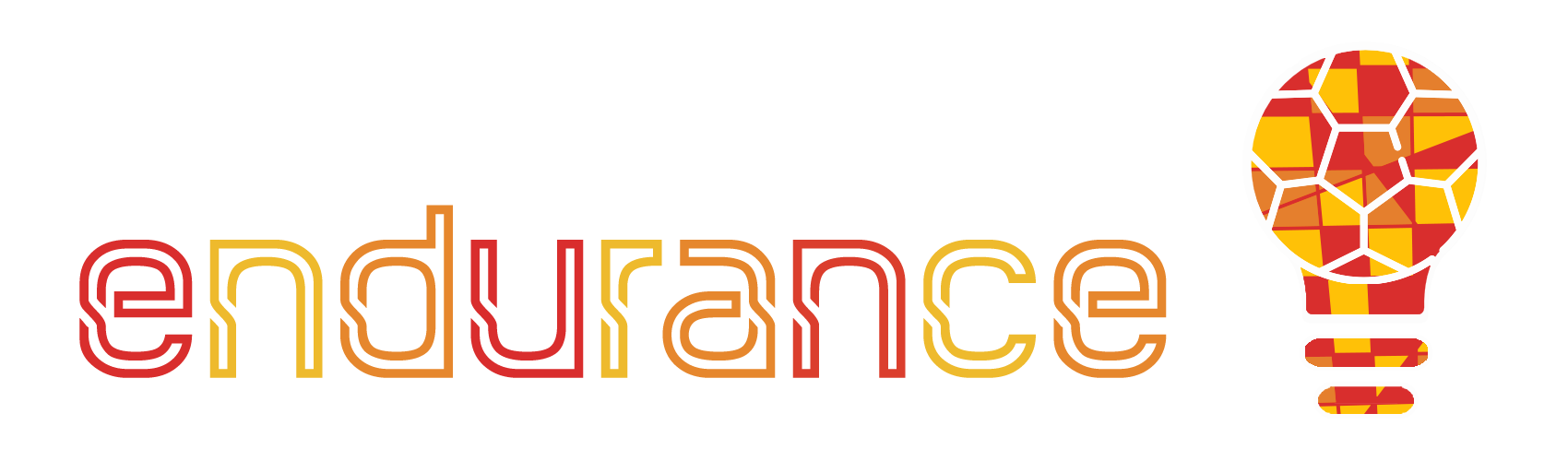 2. Ефективна онлайн комуникация.
Практически стъпки за онлайн видимост на вашия спортен бизнес.
Стъпка 2: Направете бележки за информацията, която сте събрали, посещавайки уебсайта, който сте харесали: заглавие, секции, съдържание, ключови думи, сътрудник, страница с препоръки.
- Стъпка 3: Когато разработвате идеята си, използвайте светли цветове за фон и тъмни цветове, които контрастират с него. Не използвайте прекалено голям брой шрифтове или изображения и се уверете, че използвате изображения с високо качество. Направете всички страници хомогенни, в една и съща графична линия за по-професионален вид.
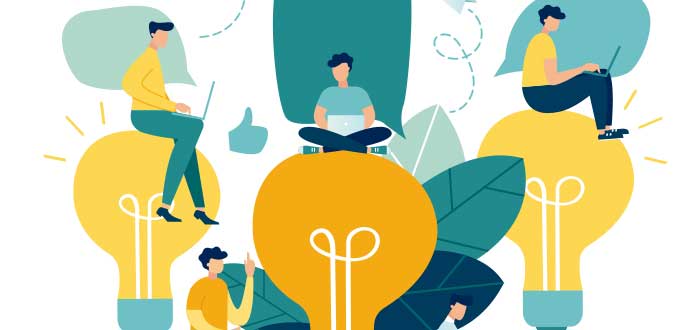 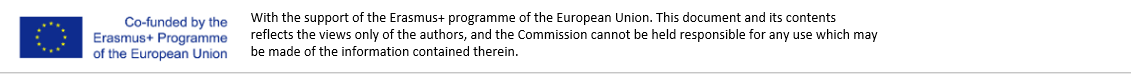 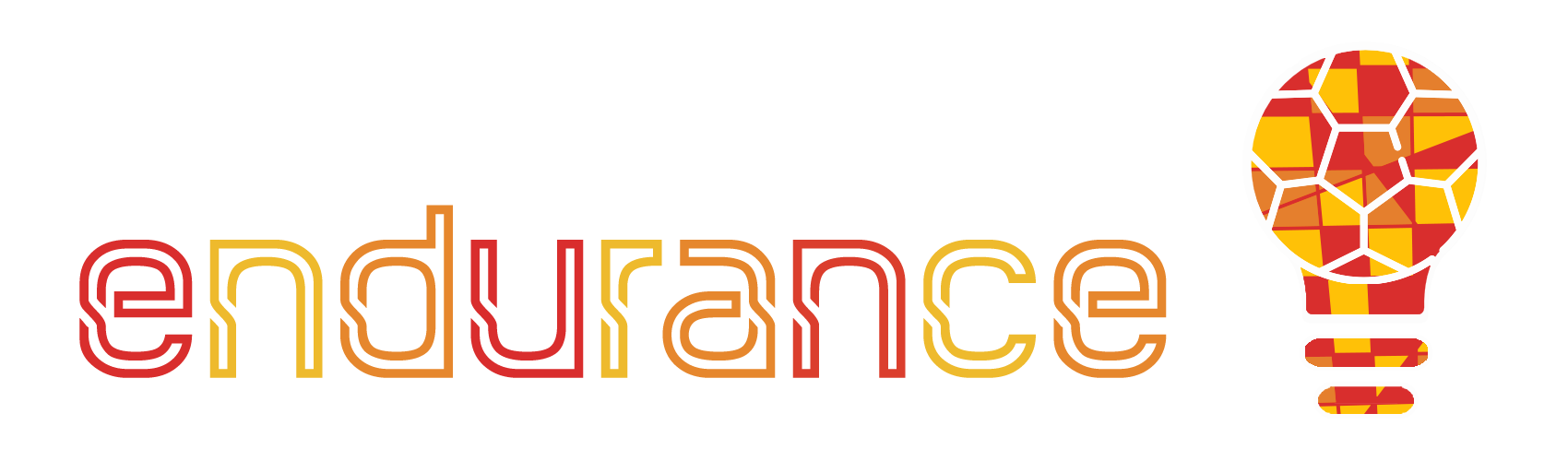 2. Ефективна онлайн комуникация.
Практически стъпки за онлайн видимост на вашия спортен бизнес.
Има много безплатни ресурси и инструменти, които могат да ни помогнат да проектираме нашата марка и корпоративен имидж. Това са най-често срещаните и най-използваните:
Създаване на лого (https://www.logomaker.com/) : Позволява ви лесно да създадете безплатно свое собствено лого.
Freepik (https://www.freepik.com/) : предлага изображения, над 10 милиона визуални ресурси. Можете да използвате различни илюстрации, снимки.
Canva (https://www.canva.com/) : Този уебсайт за графичен дизайн и композиция на изображенията, предлага инструменти за създаване на ваши собствени дизайни, като чрез тях можете да постигнете професионални резултати.
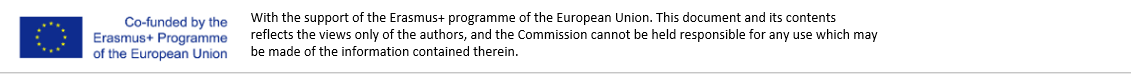 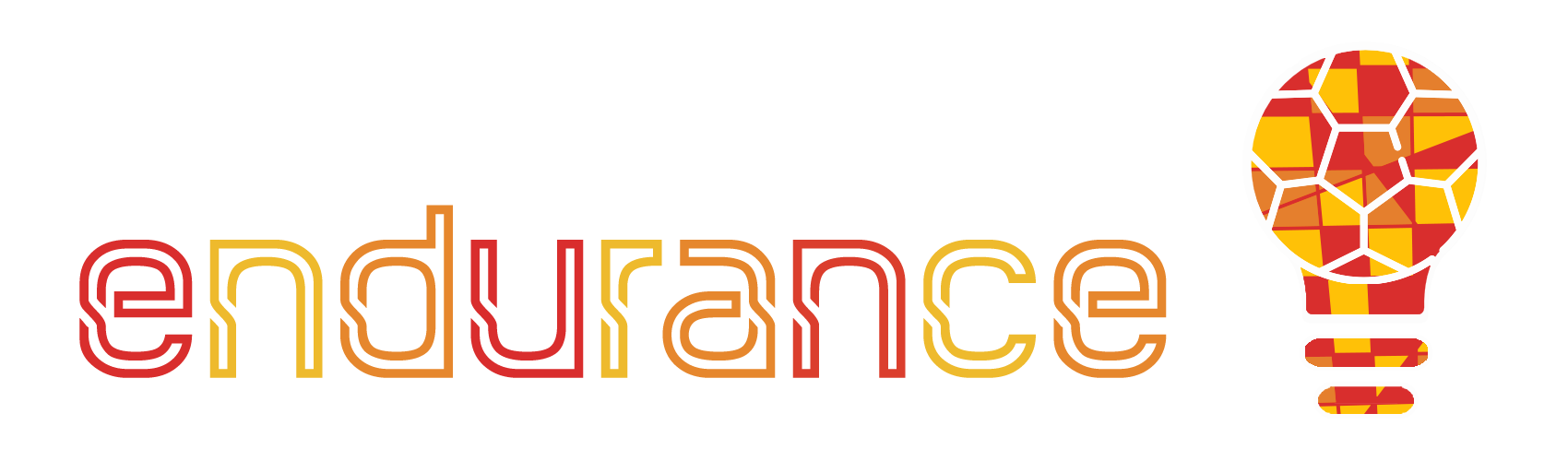 2. Ефективна онлайн комуникация.
Практически стъпки за онлайн видимост на вашия спортен бизнес.
2.3. SEO стратегии за ключови думи и SEM (търсене онлайн маркетинг)
Добре индексиран сайт (съдържащ правилните ключови думи) ви помага да бъдете намерени по конкретни параметри за търсене. Нека дадем практически пример: да предположим, че сте собственик на фитнес зала в Мадрид. Ако искате хората да ви намерят в търсачките и да мислят за вас като добра алтернатива, това, което трябва да направите, е да попълните сайта си с ключови думи в полето за фитнес, за които знаете, че ще бъдат въведени от потребителите (напр. фитнес зали Мадрид, обучение Мадрид + квартал, отслабване Мадрид, идеи за тренировки Мадрид, фитнес център квартал Мадрид). Тази дейност за генериране на резултати изисква време и търпение, но резултатът e изумителен.
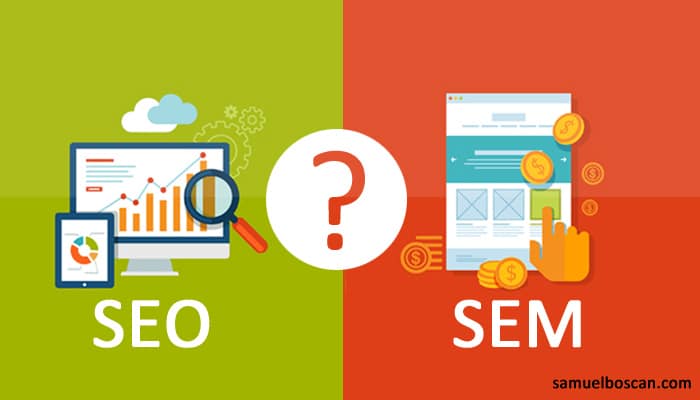 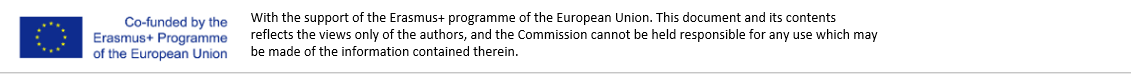 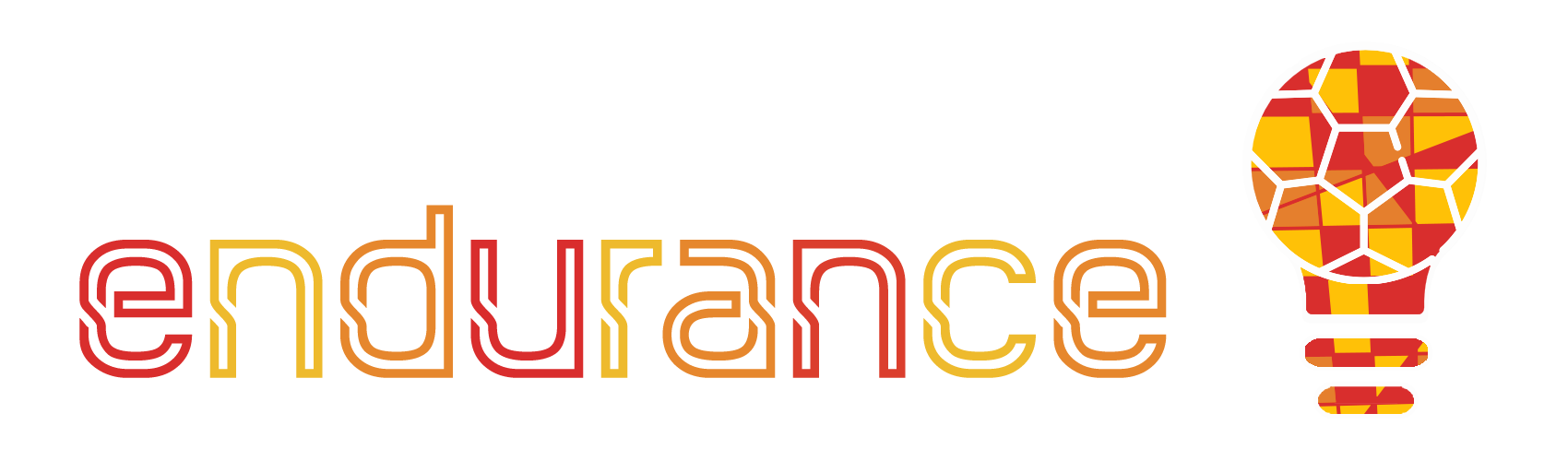 2. Ефективна онлайн комуникация.
Практически стъпки за онлайн видимост на вашия спортен бизнес.
SEO означава „Оптимизация за търсачки“ и представлява серия от стратегии за подобряване на видимостта онлайн, така че да можете да се появите първи в списъка с резултати, когато търсим конкретна ключова дума в търсачките. Има много инструменти, които да ни помогнат с тази задача, като Googles Search Console и Google Analytics, както сме виждали преди. SEO Profiler, например, е уебсайт, който предлага SEO инструменти за търсене по ключови думи, уеб оптимизация, анализ на връзки и изграждане на връзки, както и отчети и др.
SEM означава „Маркетинг в търсачките“ и се състои от кампании за плащане в търсачките, така че да сте по-добре позиционирани благодарение на система за наддаване. Подобно на SEO, има много инструменти, които да ни помогнат. AdWords Редактор е безплатно приложение на Google, което можете да изтеглите (https://ads.google.com/intl/es_es/home/tools/ads-editor/), за да управлявате рекламните си кампании. То определя ключовите думи, с които искате да бъдете открити. Този инструмент ще ви помогне да намерите най-подходящите ключови думи. SEMrush позволява да се направи анализ на ключови думи, както SEO, така и SEM. Той открива средната цена на PPC кампаниите (Плащане на клик) на местно ниво.
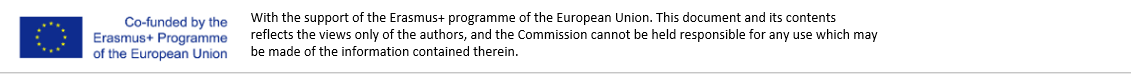 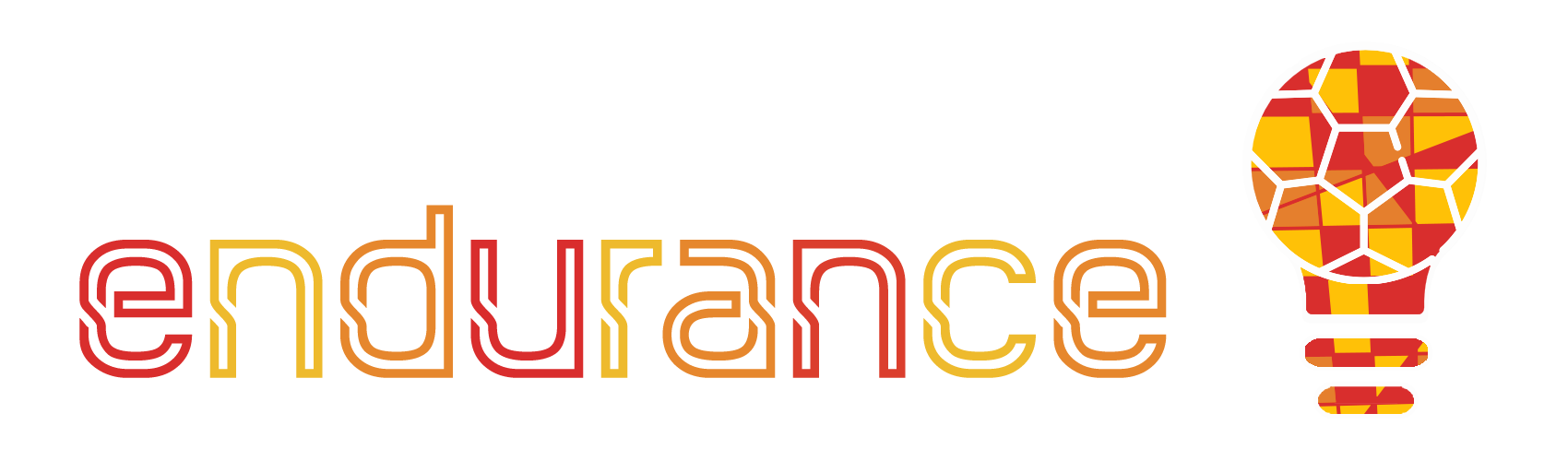 2. Ефективна онлайн комуникация.
Практически стъпки за онлайн видимост на вашия спортен бизнес.
2.4. Ефективна комуникация чрез фитнес чат групи
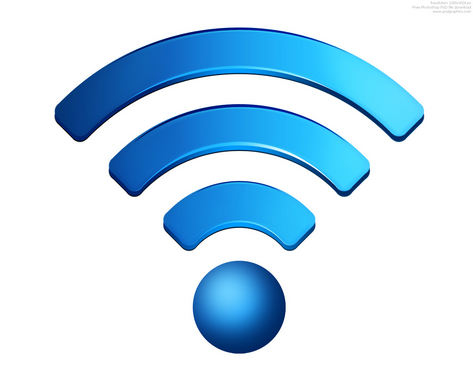 Проверете вашата интернет връзка
Независимо дали става въпрос за вашия лаптоп, микрофон или интернет връзка – опитайте се да отстраните малките проблеми бързо, вместо да чакате нещата да станат прекалено сложни, преди да измислите решение.
Време за чат
Създаването на групов чат може да бъде чудесен помощен инструмент, който да бъде приложен във вашата рутинна тренировка в рамките на вашите сесии. Бъдете внимателни кога и какво да позволите на клиентите/участниците да правят в него. Например, ще позволите ли да се коментира в чата през целия онлайн клас или само в определени моменти? Може да насърчите използването му в отделни моменти, може би в края на вашия клас, за да получавате обратна връзка и споделяне на коментари.
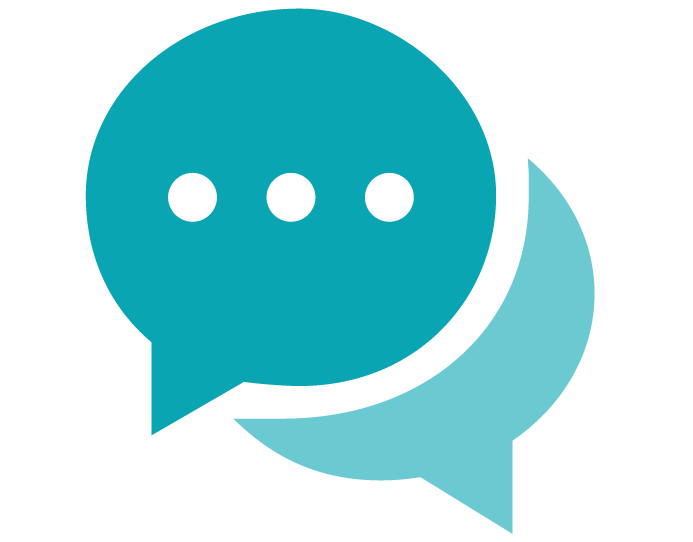 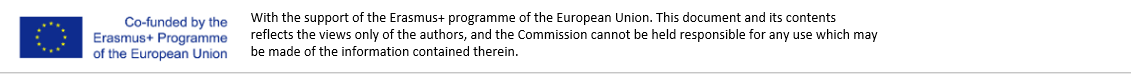 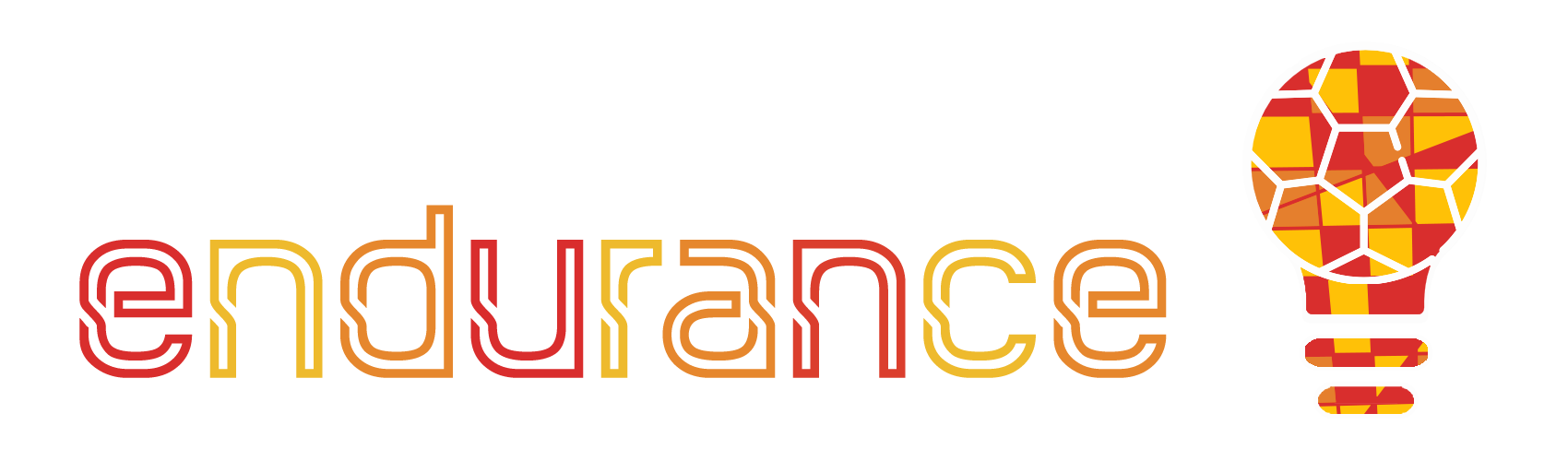 2. Ефективна онлайн комуникация.
Практически стъпки за онлайн видимост на вашия спортен бизнес.
Невербална обратна връзка
Активирайте функцията за невербална обратна връзка за вашите сесии, за да позволите на последователите/участниците да общуват с вас, без да прекъсват сесията.
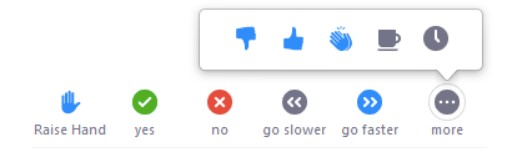 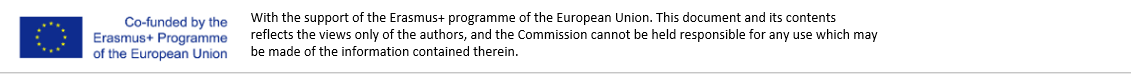 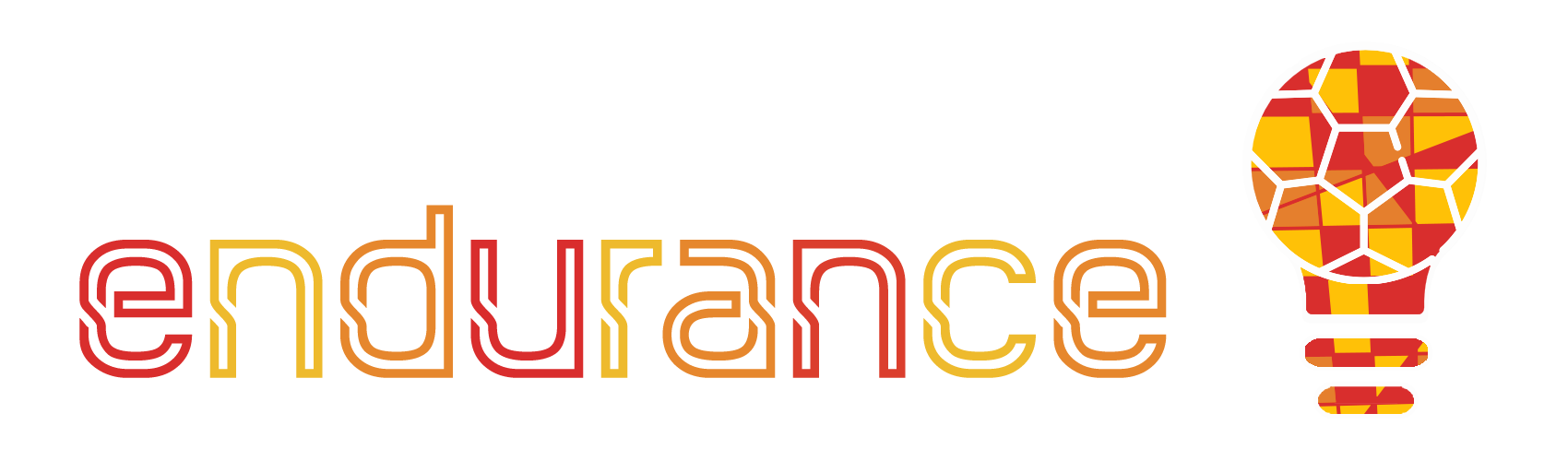 2. Ефективна онлайн комуникация.
Практически стъпки за онлайн видимост на вашия спортен бизнес.
Насърчавайте чувството за общност
Усещането за присъствие и общност ще се засили, когато всеки използва уеб камера си. Също така, в началото и в края на вашия клас можете да превключите към изглед на галерия (това е изглед, където всички се виждат един за друг едновременно). В края на вашия клас, ако вашите ученици разрешат, можете да направите обща снимка и да я публикувате във Facebook/Instagram (в личен или още по добре в професионалният ви профил).
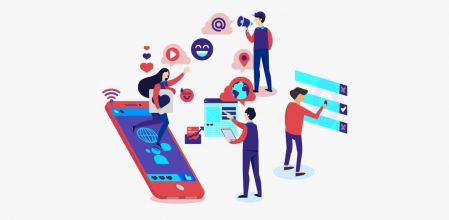 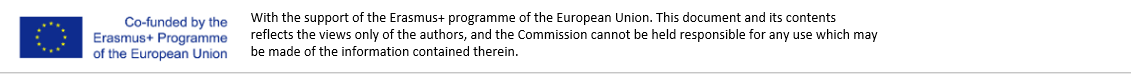 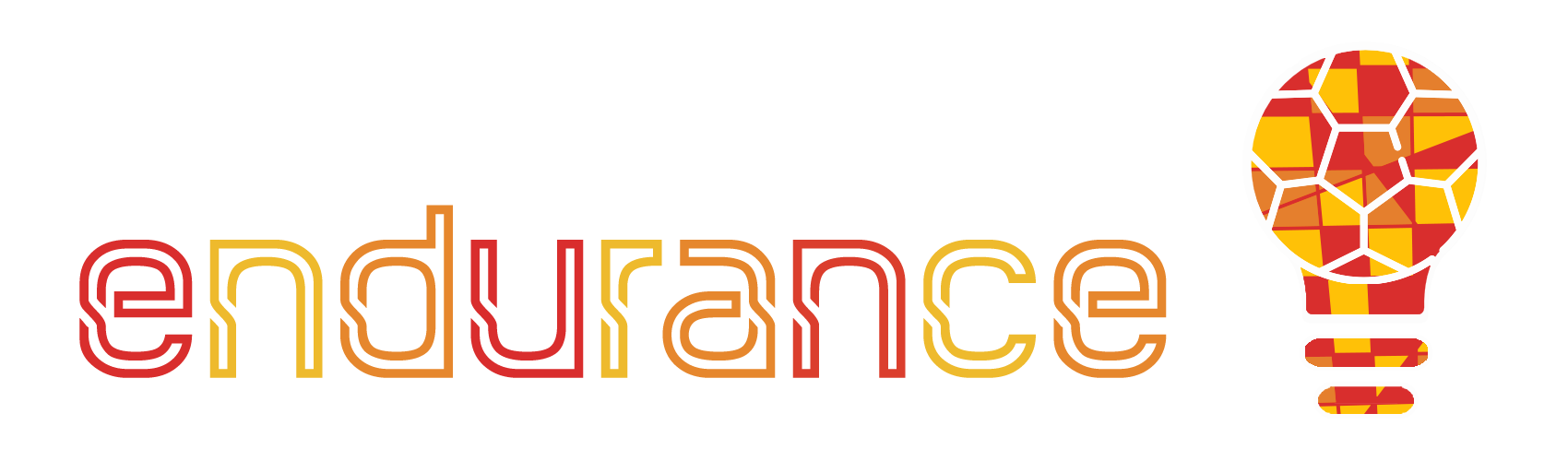 2. Ефективна онлайн комуникация.
Практически стъпки за онлайн видимост на вашия спортен бизнес.
Помислете за различните часови зони (в случай на международни участници)
Воденето на онлайн уроци в различна часова зона може да бъде доста голямо предизвикателство, особено ако трябва да ги провеждате в реално време. Timezone.io ви позволява да следите местното време на вашите клиенти/ученици и ви помага да планирате часовете си в удобно за всички време. Този инструмент е лесен за използване: просто поставете вашия клиент/ученик и техните свързани градове на уебсайта (https://timezone.io/), за да получите ясна представа за тяхното местно време.
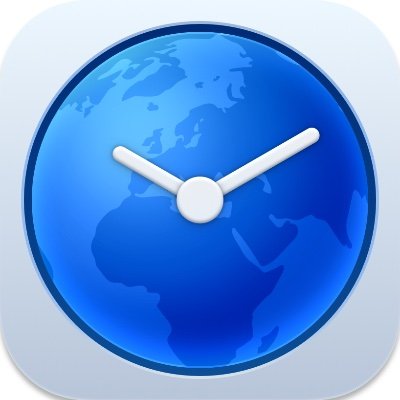 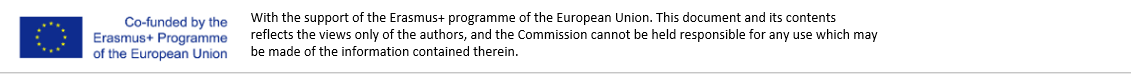 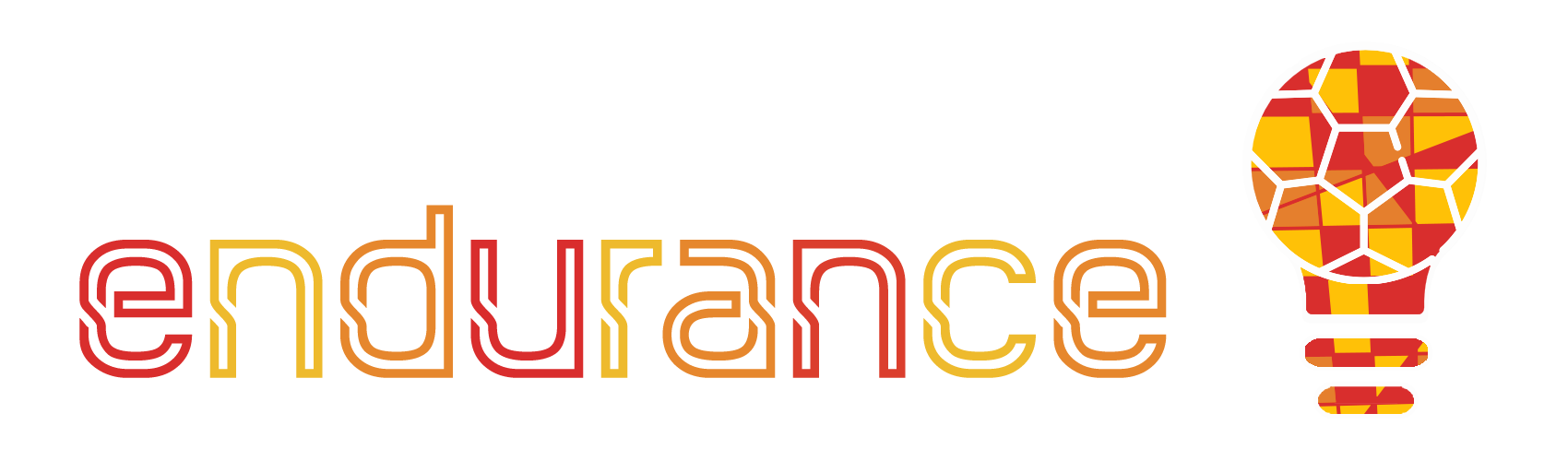 Благодарим за вниманието!!!
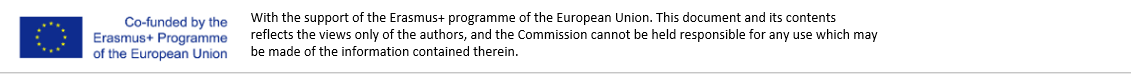